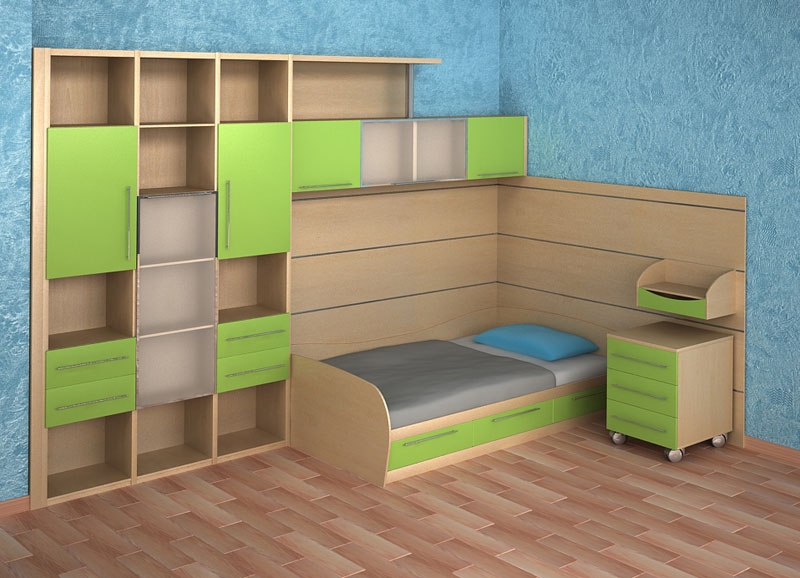 Игра «Наведи порядок»
Учитель-логопед 
Баймуратова Наталья Александровна
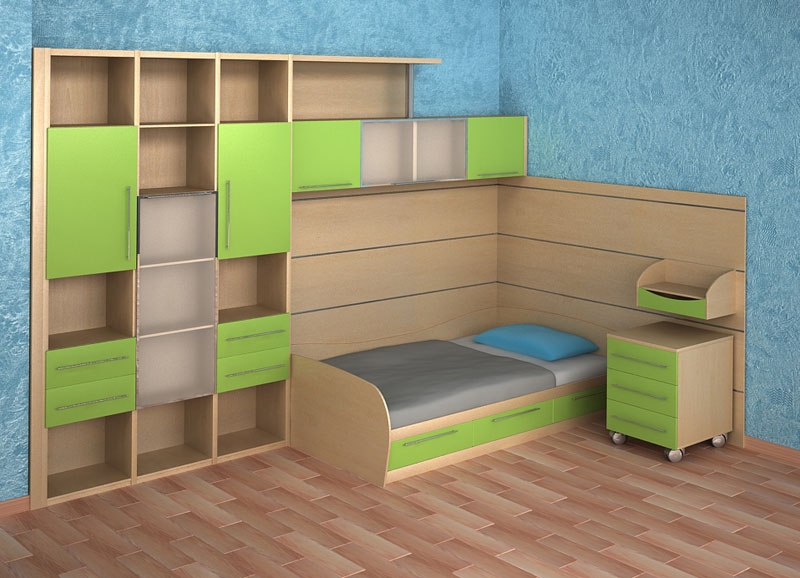 Цель: Дифференциация звуков С-З в словах
Ход игры: Собери предметы по порядку , четко проговаривая звуки С-З в словах
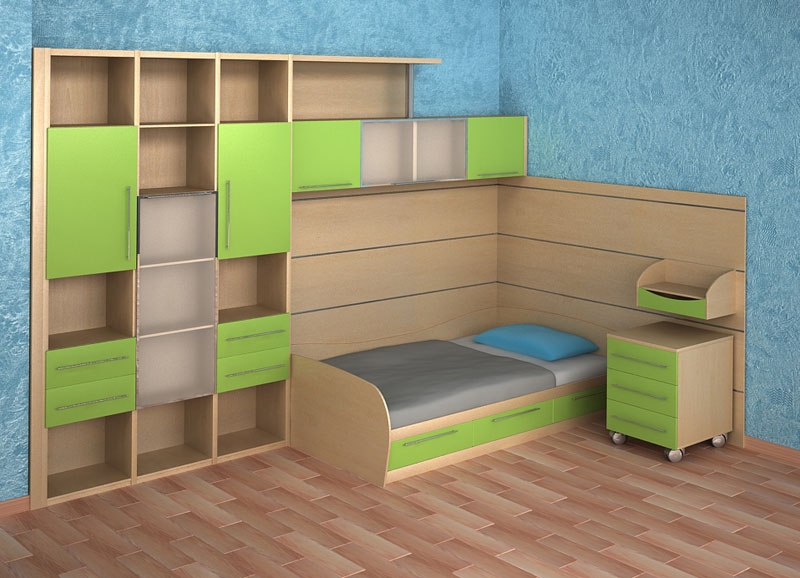 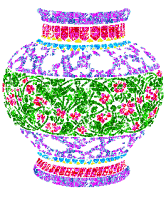 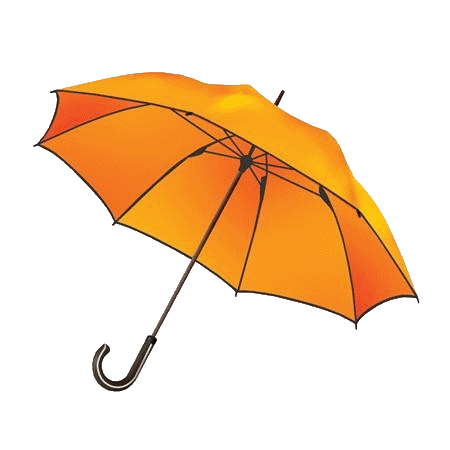 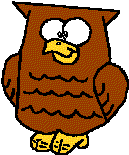 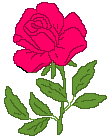 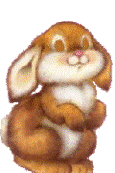 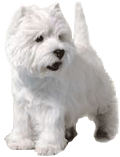 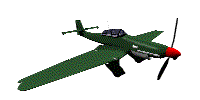 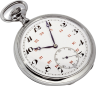 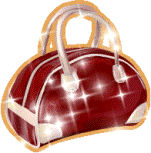 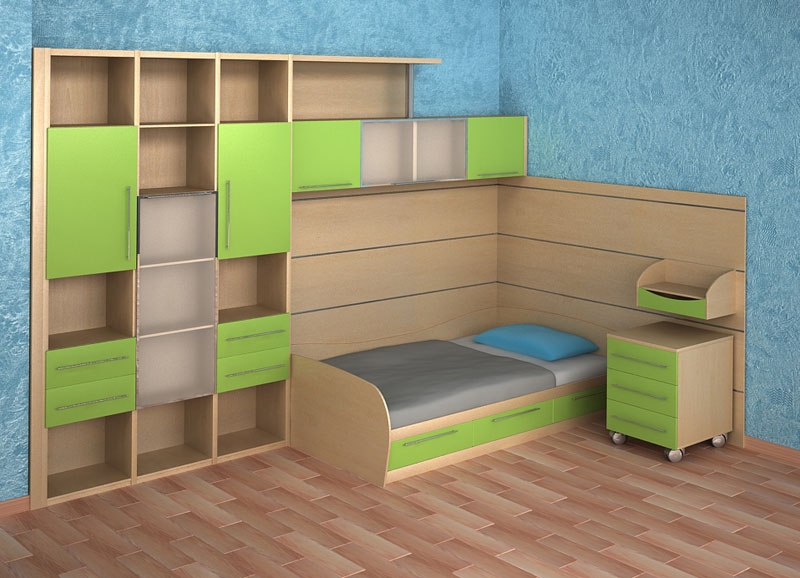 Используемые ресурсы
http://nashamebel.okis.ru/newfotogalery.35889.html  - фон
http://dogs.webasyst.net/shop/product/poodle-sitting-black-height-85-cm-a3830/ - собака

http://alexfergis.myftp.org/2012/11/vo-sne-zontik/ - зонтик

http://2berega.spb.ru/user/Svetale/blog/293317/ - сумка

http://animo2.ucoz.ru/photo/sezonnye_animacii/animacii_k_9_maja_velikaja_otechestvennaja_vojna/animacija_samoljot/36-0-6835 - самолет
 
http://animo2.ucoz.ru/photo/animacii_bolshogo_razmera/animacii_rastenij/7  - роза 

http://animashki.kak2z.org/category.php?cat=3&pn=47 –сова, заяц

http://miranimashek.com/photo/animacija_animashki/65-0-3043 - ваза

http://animashki.org/blog/18-0-15-часы